«Лук – наш зелёный друг!»
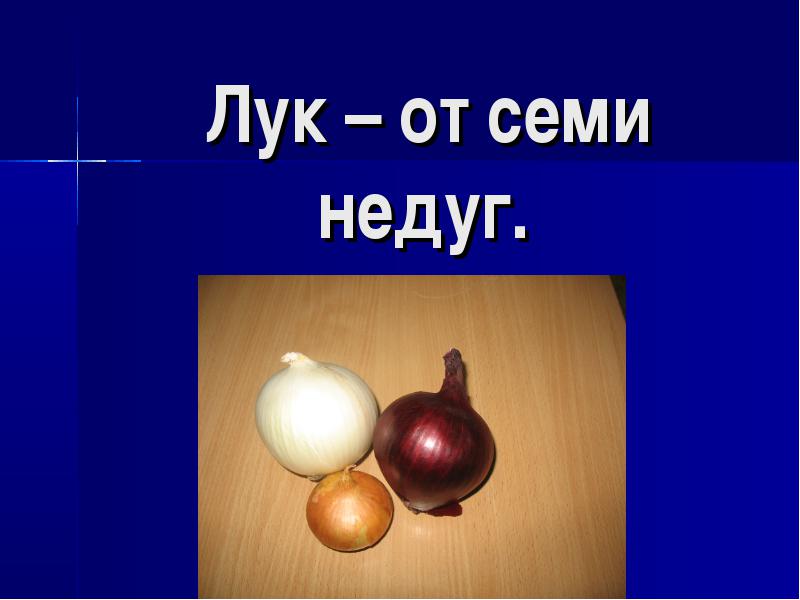 Проект в первой младшей группе 



Воспитатель:Келина С.А.
Малыши лучок сажали,Урожаем угощали,Витаминов целый кладПриходите все к нам в сад!
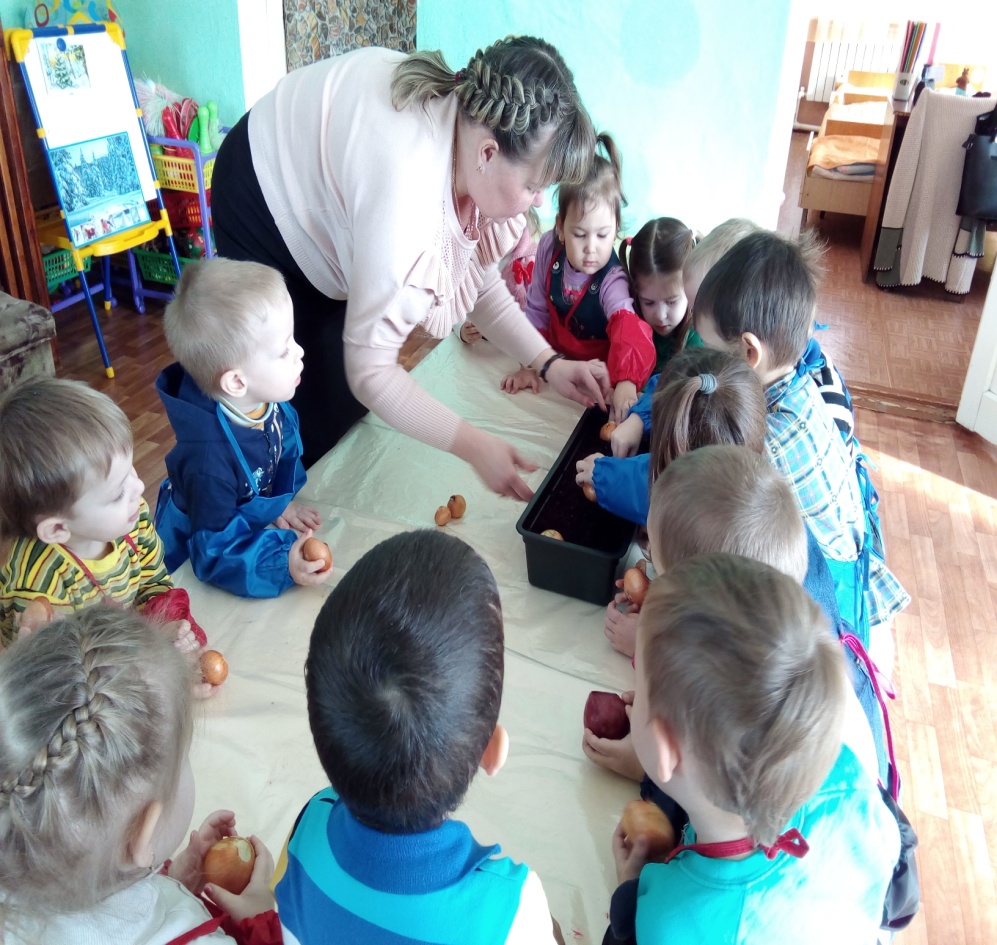 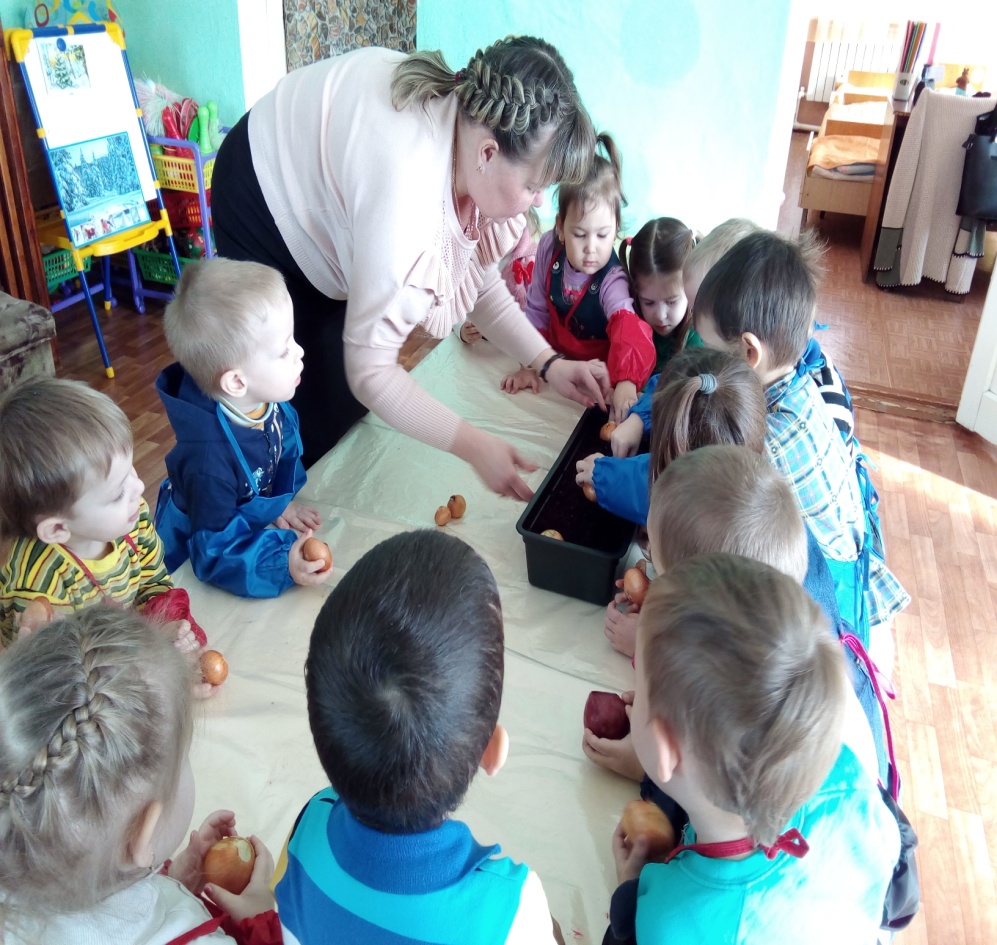 В лейку мы воды налили, лук пузатый посадили.А теперь лучок польем И немного отдохнем
За окном  зима вьюжитИ метель кружитсяА у нас на окне -  лук колосится
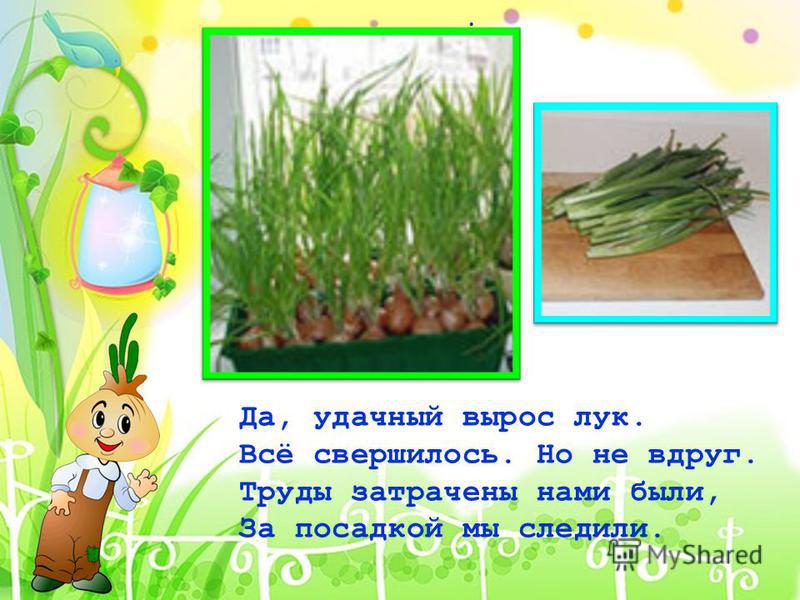 Мы ребята малышиЛюбим мы трудитьсяСлепим мы лучок,Будем им гордиться
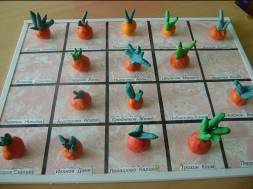